Liečivé byliny - projekt
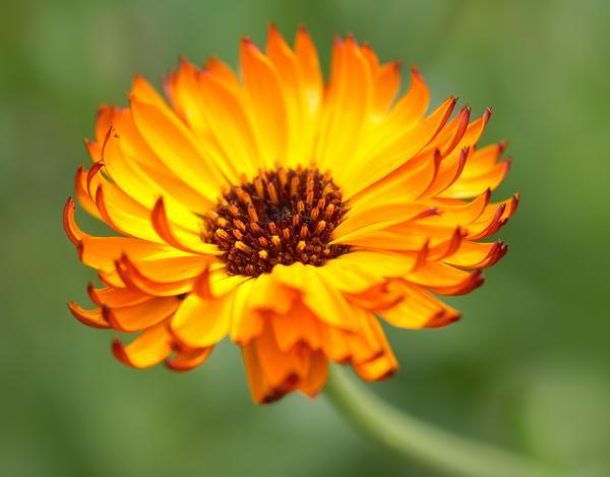 Motivačný rozhovor
Aké liečivé rastliny poznáš?
Na čo sa používajú?
Odkiaľ sa môžeme dozvedieť o ich liečivých účinkoch?
Ako ľudia v minulosti vedeli na čo sa používajú ?
Aké liečivé rastliny pestujeme na školskom pozemku?
1. zber liečivých rastlín - v júni
2. zber liečivých rastlín - október
Na školskom pozemku sme zbierali mätu, medovku, nechtík, šalviu a levanduľu.
Strihanie nám išlo dobre.
Čistenie bylín pred sušením
Sušenie
Balenie sušenýchliečivých bylín
Ochutnávka bylinkových čajov